Políticas de Privacidad
Información Clasificada
El contenido de esta presentación es propiedad de la Fuerza Aeroespacial Colombiana. Es para uso exclusivo del destinatario y puede contener información que goza de reserva legal. Por lo tanto, no es de carácter público. Se informa que, cualquier uso, difusión, distribución, duplicado, copiado, revisión, retransmisión o diseminación de esta comunicación, así como, cualquier acción que se tome respecto a la información contenida, por personas o entidades diferentes al propósito original de la misma, no está autorizado.
Restringido
EJECUCIÓN PRESUPUESTAL
CIERRE  ABRIL 2024
ESTADO EJECUCIÓN APROPIACIÓN TOTAL FAC 
CIERRE 30 ABRIL 2024
04
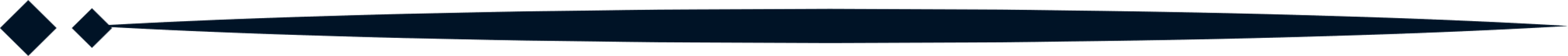 (Cifras en millones de pesos)
Nota: Incluye apropiación bloqueada  de $33.923 millones por funcionamiento.
ESTADO EJECUCIÓN APROPIACIÓN TOTAL FAC 
CIERRE 30 ABRIL 2024
05
(Cifras en millones de pesos)
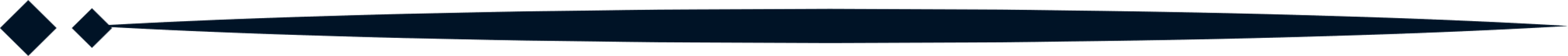 Nota: Incluye apropiación bloqueada  de $33.923 millones por funcionamiento.